Эта ночь святая,Эта ночь спасеньяВозвестила всему мируТайну Боговоплощенья.
Пастухи у стада,В эту ночь не спали,Святый Ангел прилетел к ним,Из небесной светлой дали.
Страх объял великийИх, детей пустыни.Но сказал он: «О, не бойтесь –Всему миру радость ныне».
«Ныне Бог родился,Людям во спасенье;Вы пойдите, посмотритеНа великое смирение».
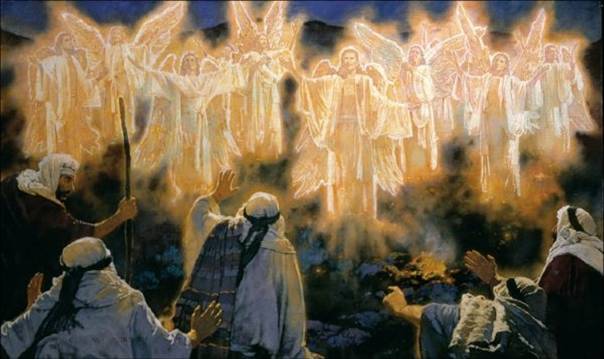 И с высот небесныхРаздалось вдруг пенье:«Слава, слава в Вышних Богу,на земле благоволенье!»